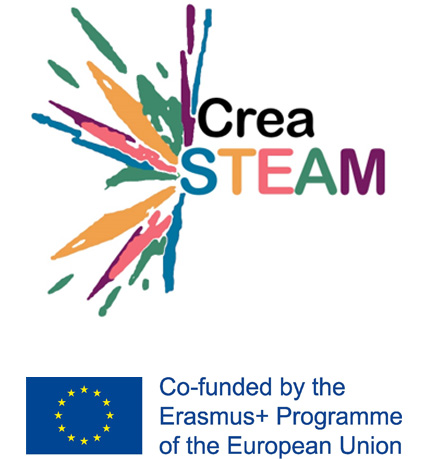 Brainstorming to identify our strengths and weaknesses, opportunities and threats.
SWOT Analysis
Put your names in this post-its
Introduction
The objective of this task is to create a co-educational and inclusive environment as part of the STEAM-Labs. 

As teachers, our work will consist of analyzing and proposing actions to ensure co-educational and inclusive practices in the STEAM-Labs.
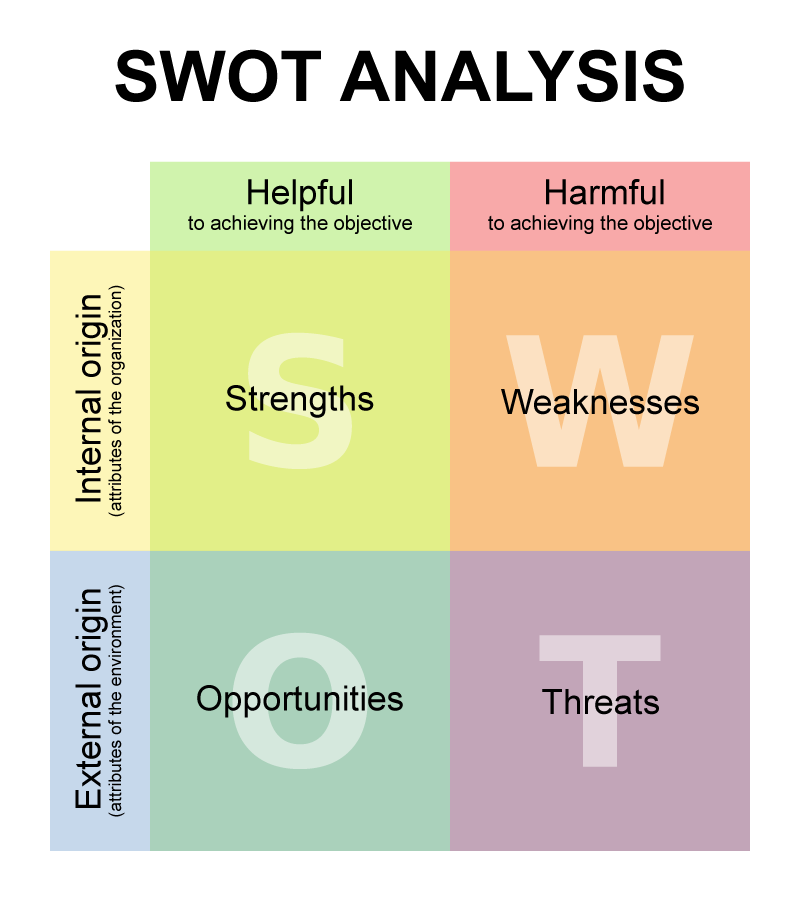 Let's go there!
SWOT Analysis
1
2
3
SWOT stands for Strengths, Weaknesses, Opportunities, Opportunities and Threats. 

Based on the dynamics of the group and its objectives, the SWOT analysis allows us to focus on the aspects that can help us to reinforce our strengths, resolve our weaknesses, take advantage of opportunities and address threats.
Give it some thought.
Write your ideas in the notes. Check the headings to make sure you place the notes in the correct section.
Idea 1
Idea 2
Idea 3
Idea 4
Use stars to vote or add a reaction to each of the ideas.
COEDUCATIONAL OBSERVATION SHEET
CENTRE ORGANISATION
In the governing bodies: What is the number of men and women who make up the educational institution's governing bodies? What tasks do women and men assume in the performance of the functions of each body?

At meetings: How is each intervention evaluated according to the gender/cultural background/etc of the speaker? What criteria are used to order the proposals to be discussed? How long does each person speak?

In the documents of the Centre: From what educational principles are documents drafted (Study Plans, Academic Guides…)?
If you have the opportunity to know the institution's budget, which budget items are related to equality and inclusion?

Relationships: How are the relationships between all the people who form part of the educational community: students, teachers, parents? Do they transmit listening, communication, dialogue...?
Strengths
Write your ideas here.
What strengths we can find?
[Speaker Notes: Fortalezas]
Weaknesses
Write your ideas here.
Where are we failing, where can we improve?
[Speaker Notes: Debilidades]
Opportunities
Write your ideas here.
What could we get more out of? What trends could we take advantage of?
[Speaker Notes: Oportunidades]
Threats
Write your ideas here..
What is stopping us?
[Speaker Notes: Amenazas]
Write your ideas here..
Write your ideas here.
Write your ideas here.
Write your ideas here.
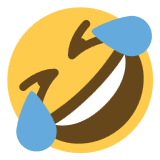 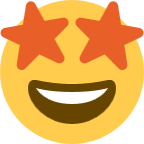 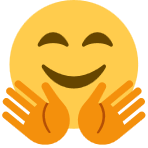 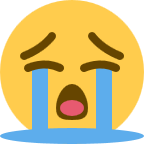 Measures
1
…
..
...
Write your ideas here.
Write the relevant measurements in the notes.
Co-education
Thank you for your participation!